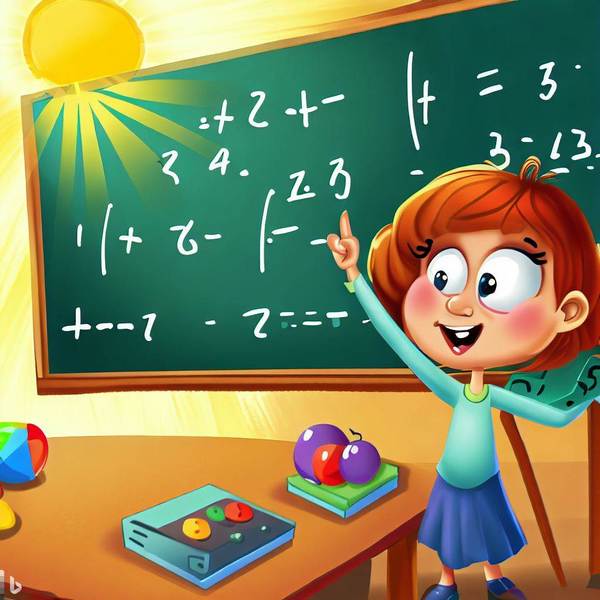 Математика
1 клас
Розділ ІV. Задачі
Урок 75
Задачі на 
різницеве порівняння
Організація класу
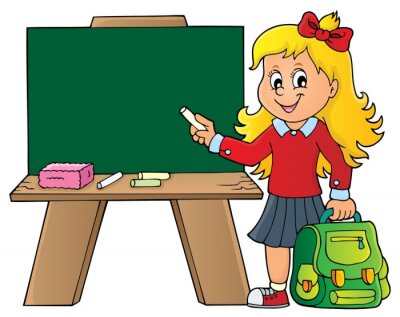 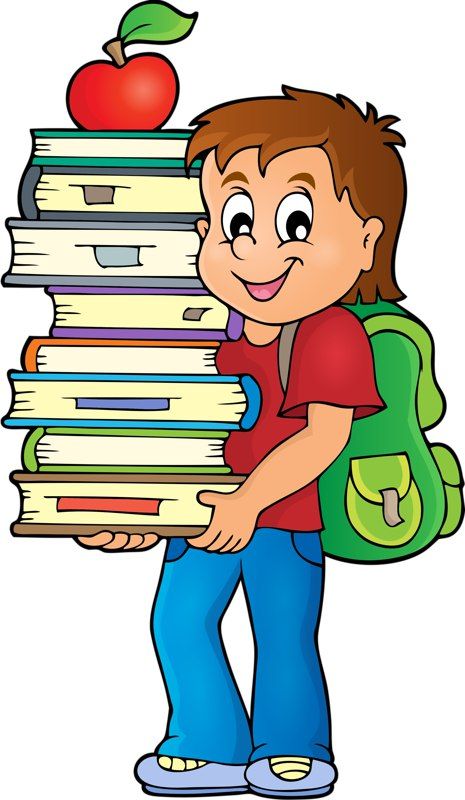 Усім, усім добрий день!
Геть з дороги, наша лінь!
Добрий день!
Хай не заважає працювати
Гарним хлопцям і дівчатам.
Гра «Увімкни світло»
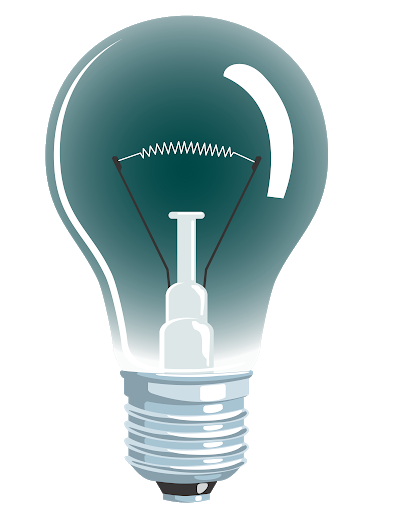 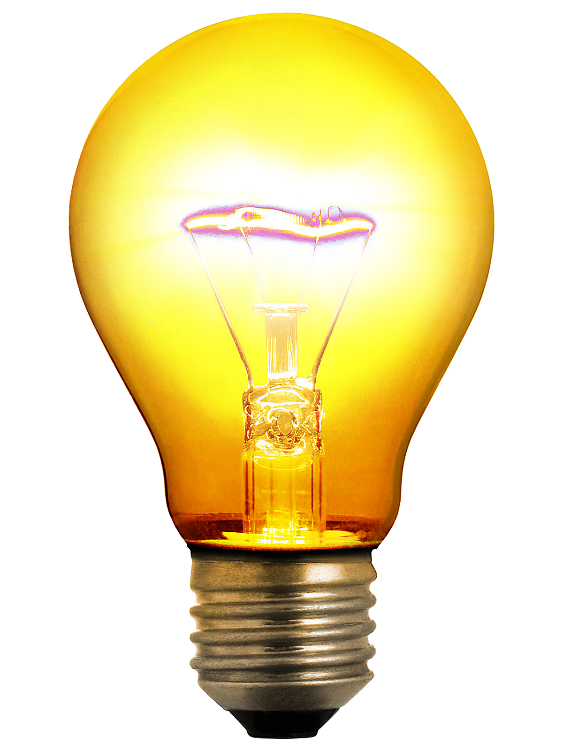 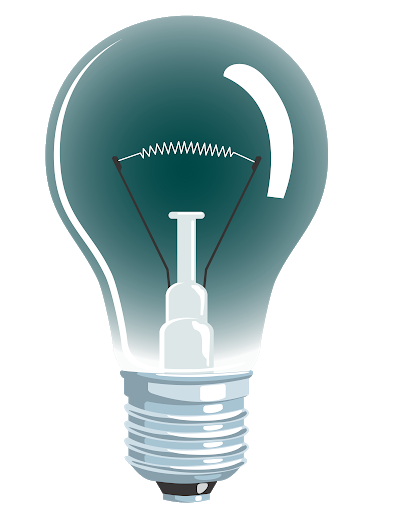 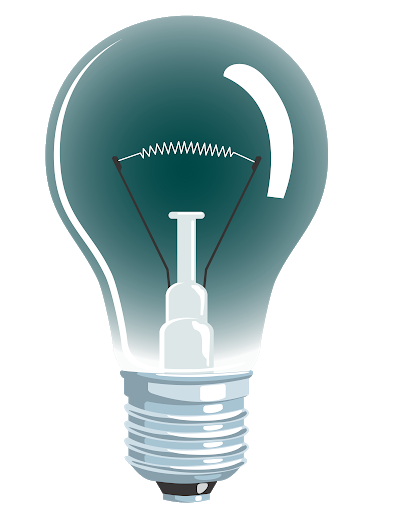 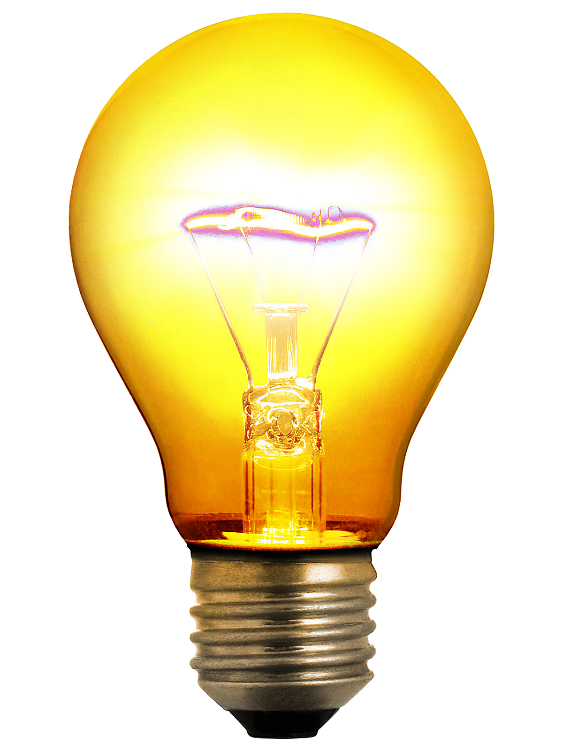 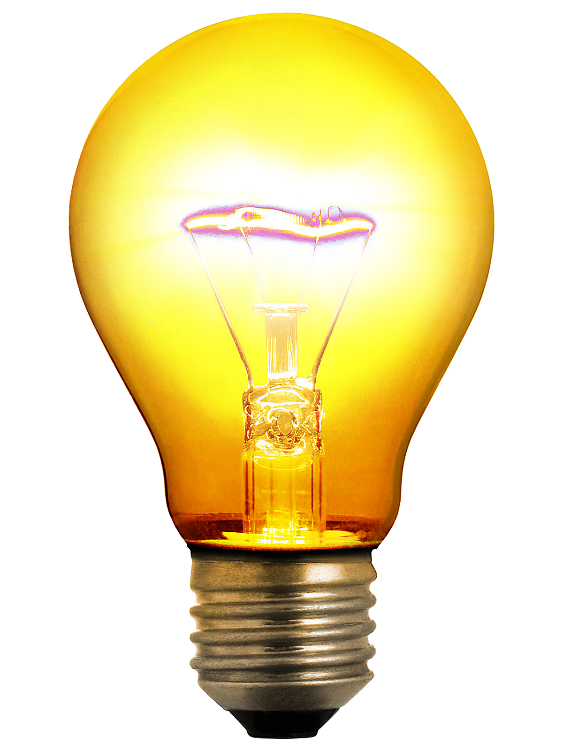 4
10
9 – 4 – 1
1 + 7+ 2
8
4 + 3+ 1
Гра «Увімкни світло»
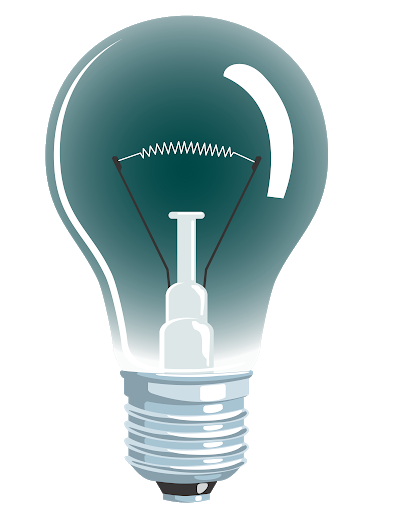 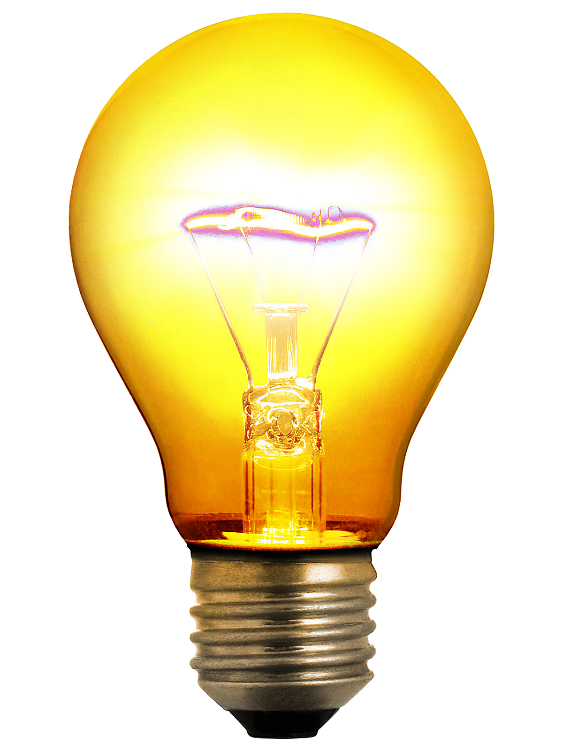 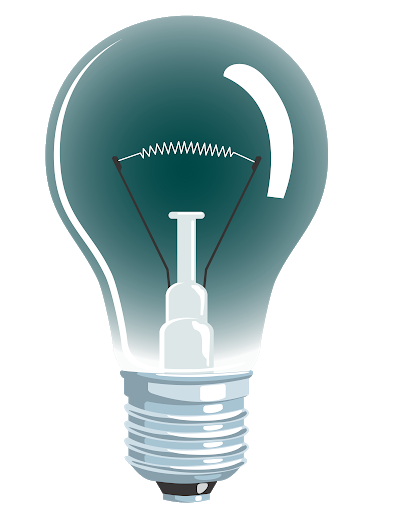 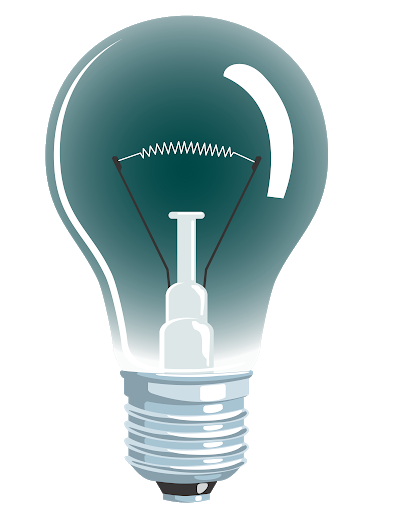 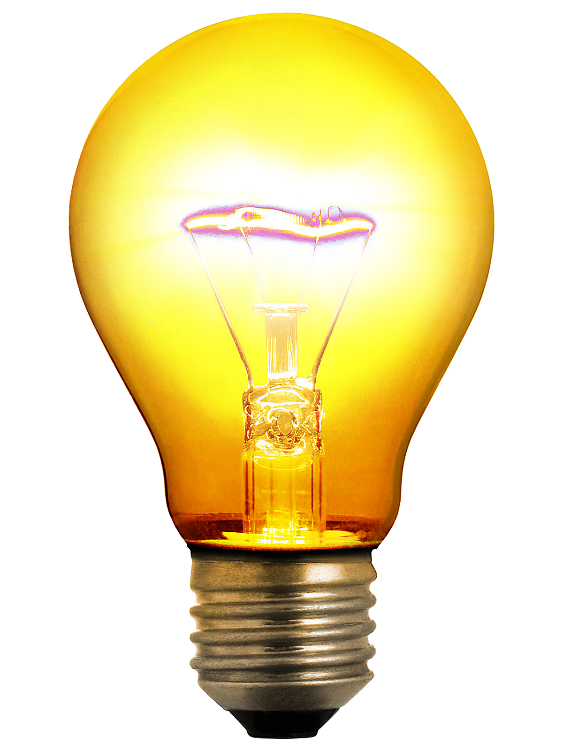 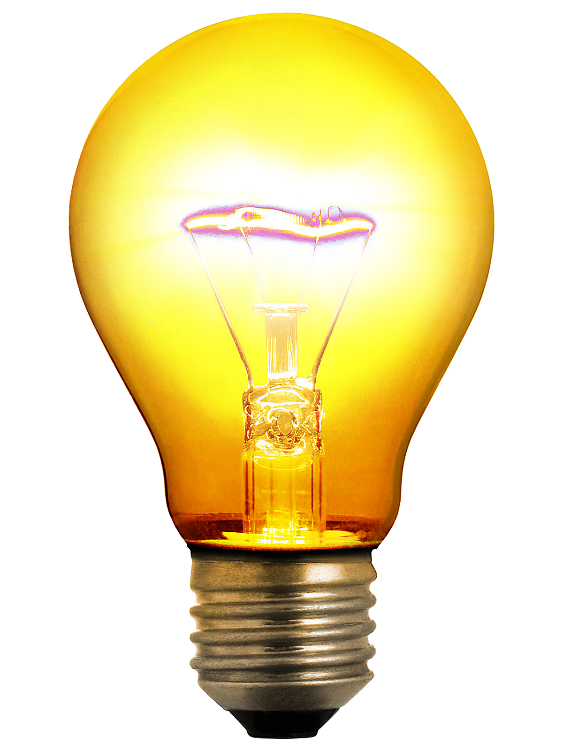 1
9
9
8 – 5 – 2
3 + 3+ 3
2 + 5+ 2
Здогадайся, які числа закрили хмаринки
Склади вирази до схем
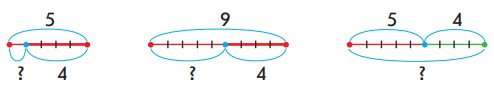 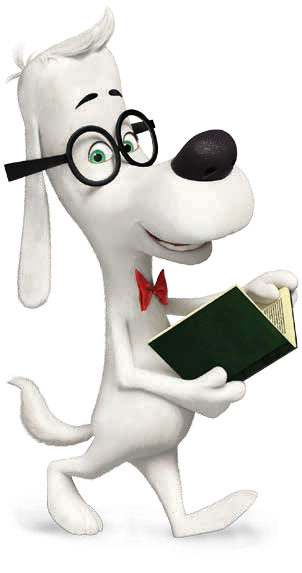 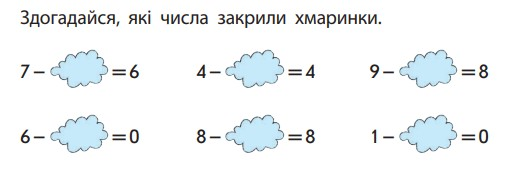 1
0
1
0
6
1
Назви числа при відніманні
5 + 4
5 – 4
9 – 4
Невідома сума
Невідомий доданок
Невідомий доданок
Пригадай
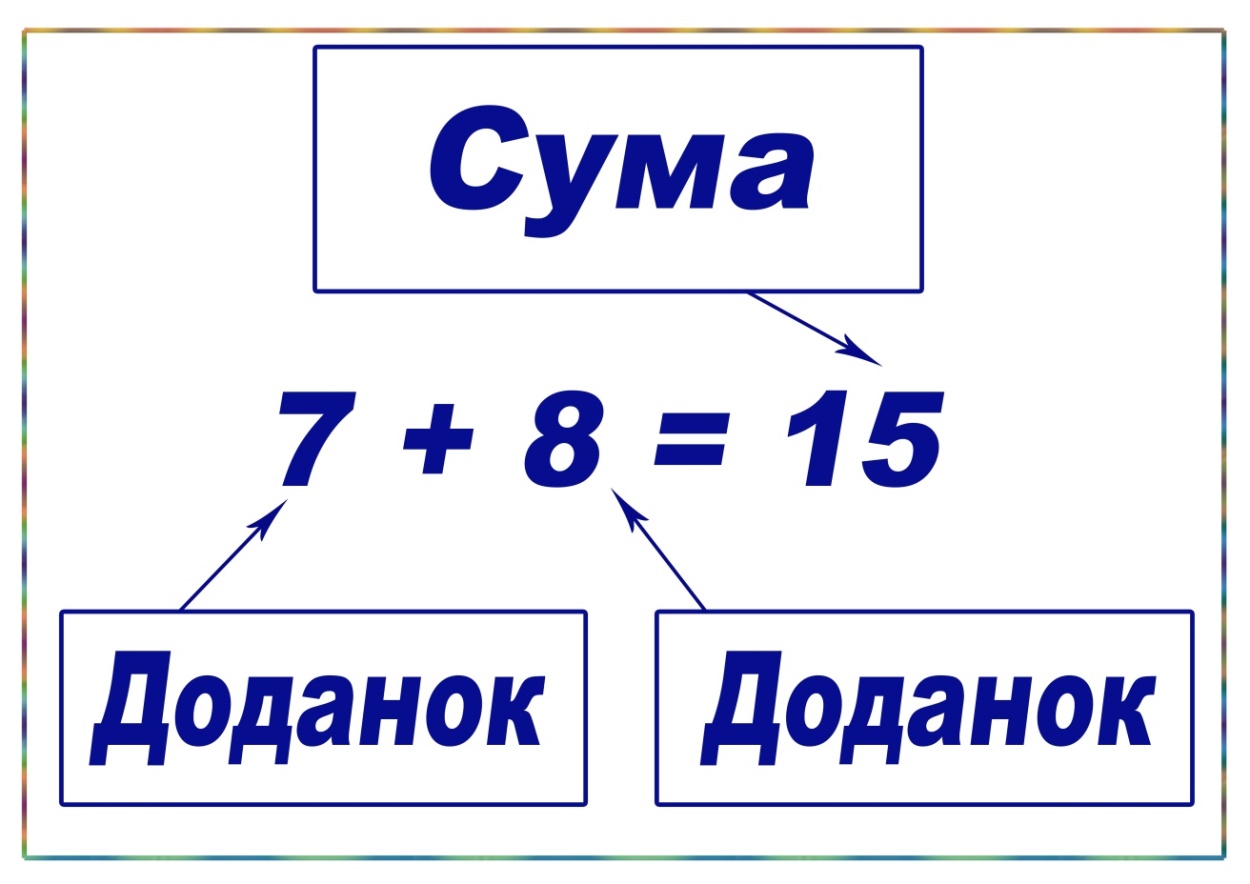 Задача на знаходження суми
Як знайти невідомий  
І доданок?
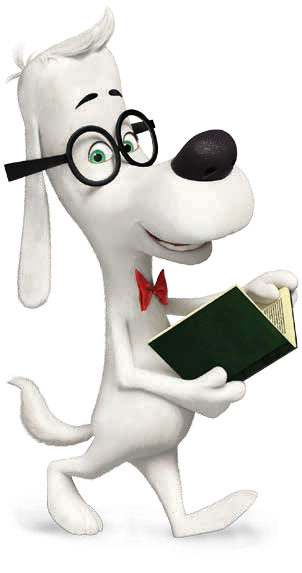 15 – 8
Задача на збільшення числа на кілька одиниць
Як знайти невідомий  
ІІ доданок?
15 – 7
Яка задача розв’язується додаванням?
Пригадай
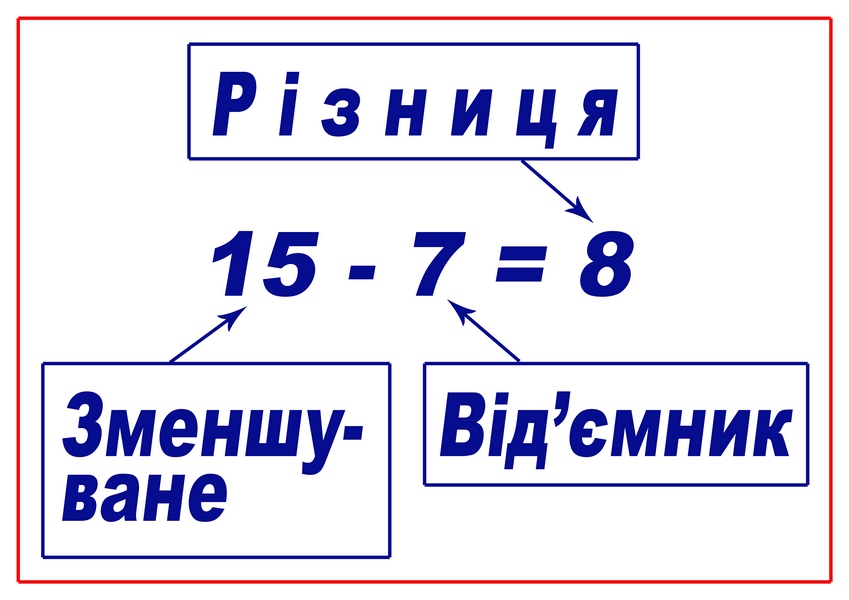 Яке з чисел при відніманні частіше найбільше?
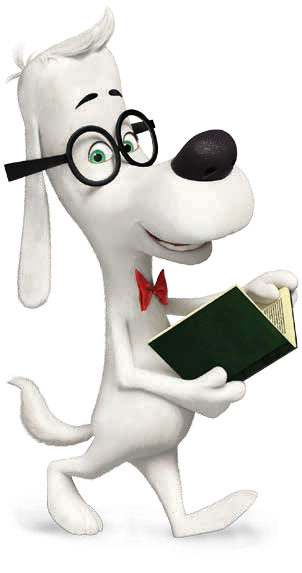 Які задачі розв’язуються відніманням?
Задача на знаходження остачі
Задача на зменшення числа на кілька одиниць
Повідомлення теми та завдань уроку
Складові частини задачі
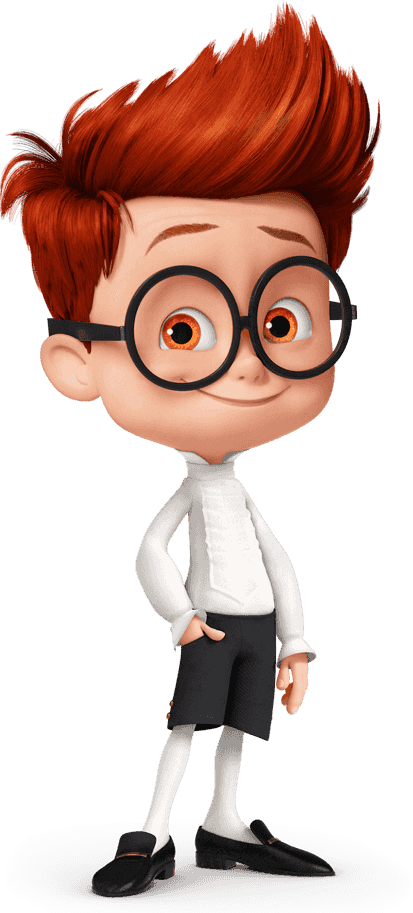 Сьогодні на уроці ми будемо складати і розв'язувати задачі на різницеве порівняння, складати схеми до них.
Продовжимо обчислювати значення виразів, 
порівнювати числа.
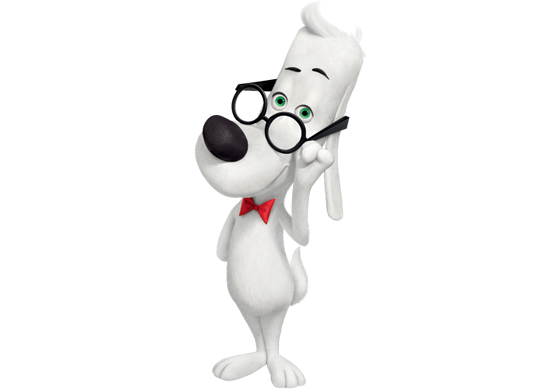 Розв’язання
Запитання
Відповідь
Умова задачі
Складаю задачу
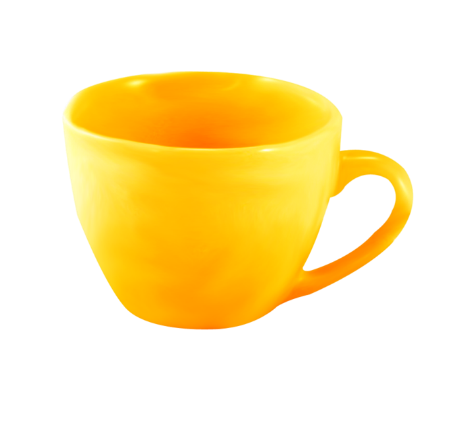 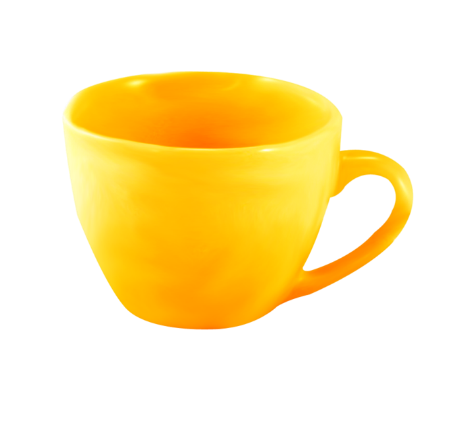 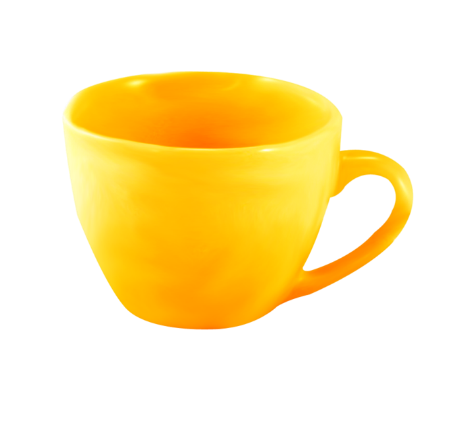 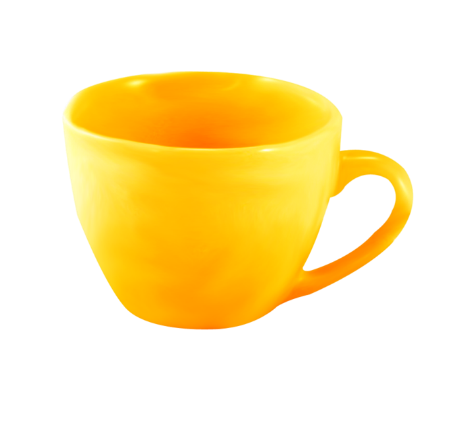 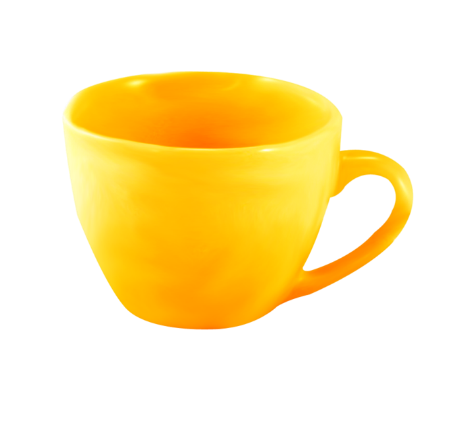 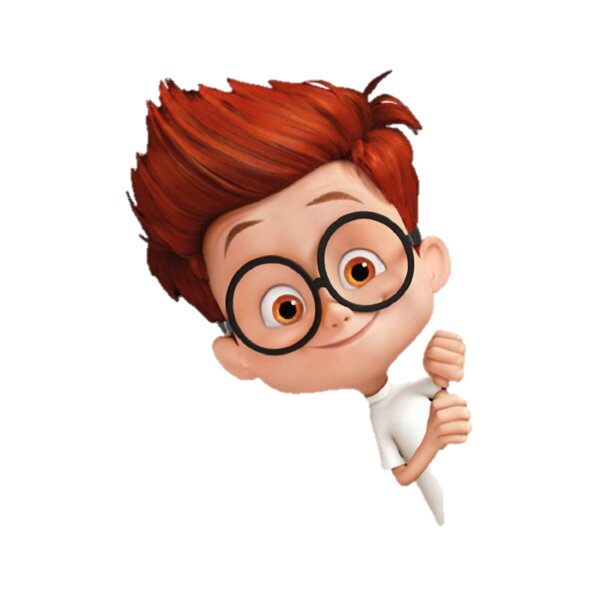 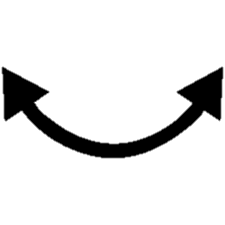 ?
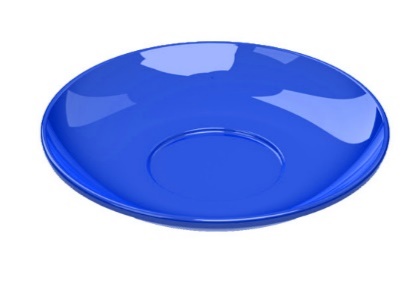 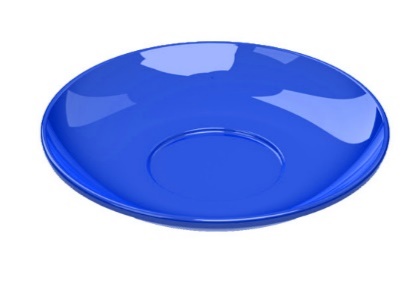 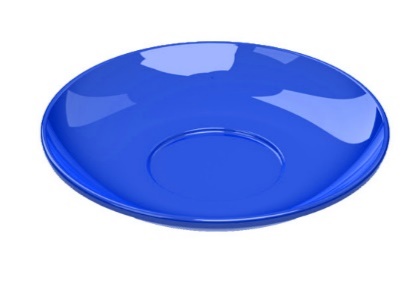 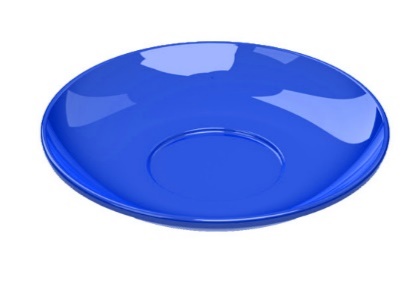 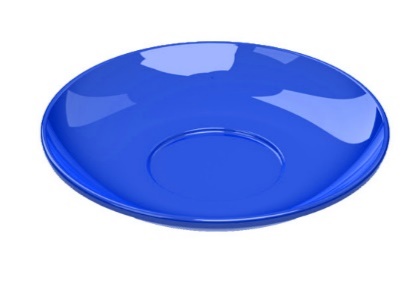 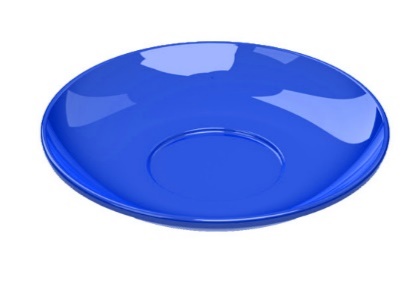 на
6 – 5 = 1 (бл.)
Якого посуду більше? На скільки більше?
на
Якого посуду менше? На скільки менше?
6 – 5 = 1 (ч.)
Підручник.
Сторінка
66
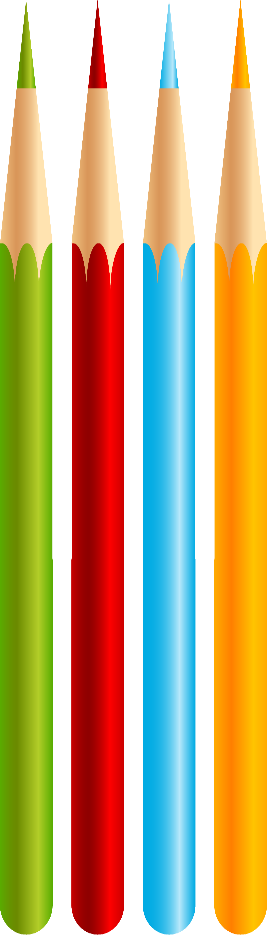 Розв’язую задачу
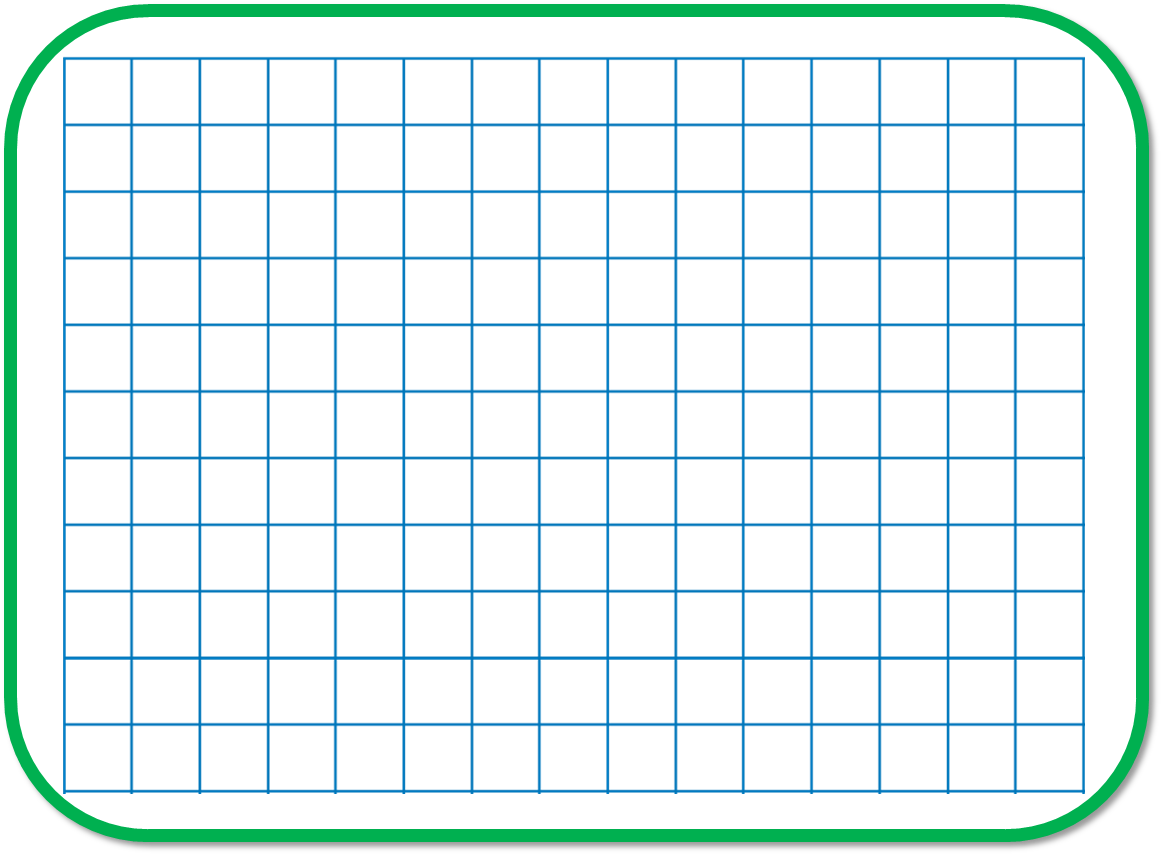 Довжина червоного олівця 10 см, а довжина зеленого — 8 см.
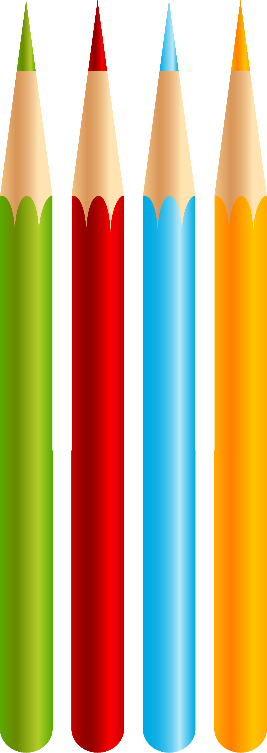 10 см
І  -
На?см
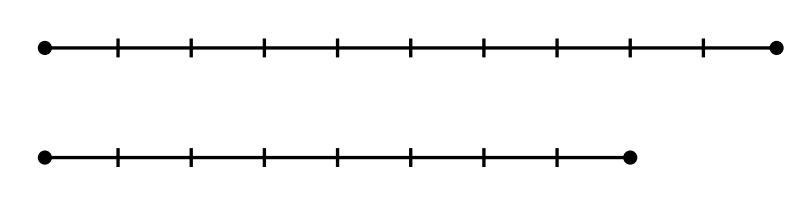 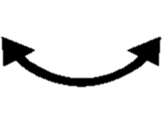 8 см
?
ІІ -
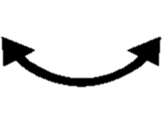 На скільки сантиметрів зелений олівець коротший, ніж червоний?
на
10 – 8 = 2 (см)
Визначити 
«на скільки коротший» — 
це означає: обчислити, 
на скільки сантиметрів менше.
Відповідь: на 2 см коротший.
Підручник.
Сторінка
66
Розрізняю фігури
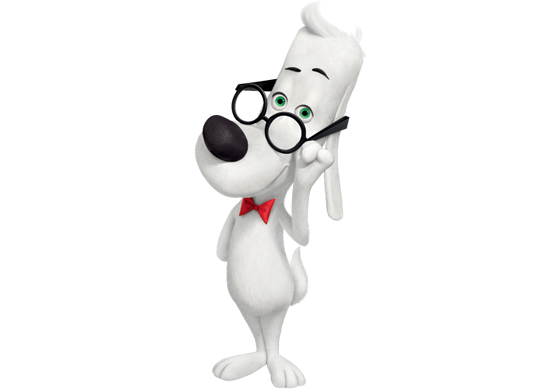 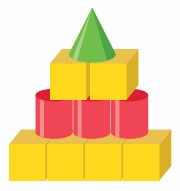 Зі скількох фігур складено піраміду? Скільки кубів? Циліндрів? Конусів? 
На скільки більше кубів, ніж циліндрів? 
На скільки менше конусів, ніж кубів?
Підручник.
Сторінка
66
Обчислюю. Порівнюю.
9
10
1
8
6 + 4 – 2 =
4 + 5 – 8 =
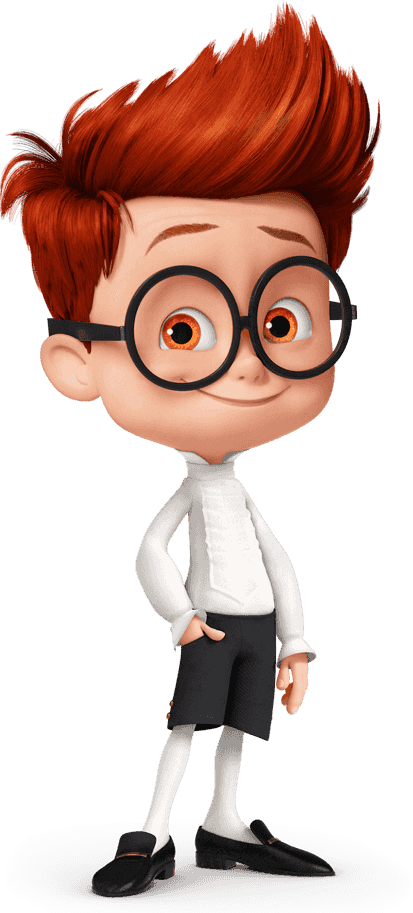 3
6
3
9 – 6 + 4 =
7
8 – 2 – 3 =
8
0
7
4 + 4 – 5 =
3
7 – 7 + 7 =
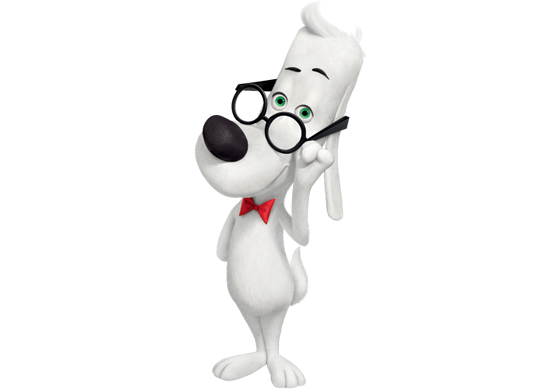 4    6 на …
<
2
8    5 на …
>
3
6 – 4 = 2
8 – 5 = 3
Робота в зошиті
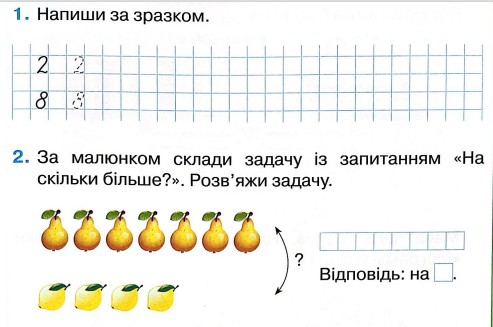 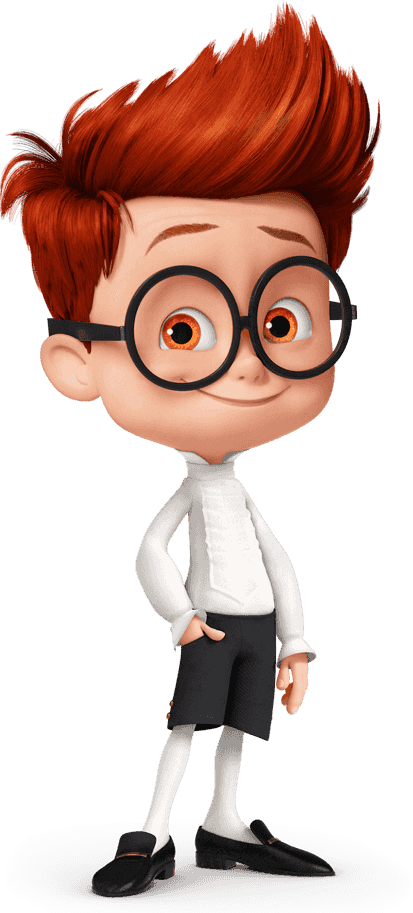 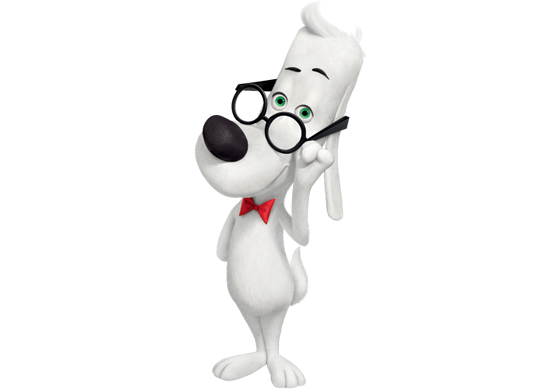 на
7 – 4 = 3 (гр.)
3 гр.
Сторінка
3
Робота в зошиті
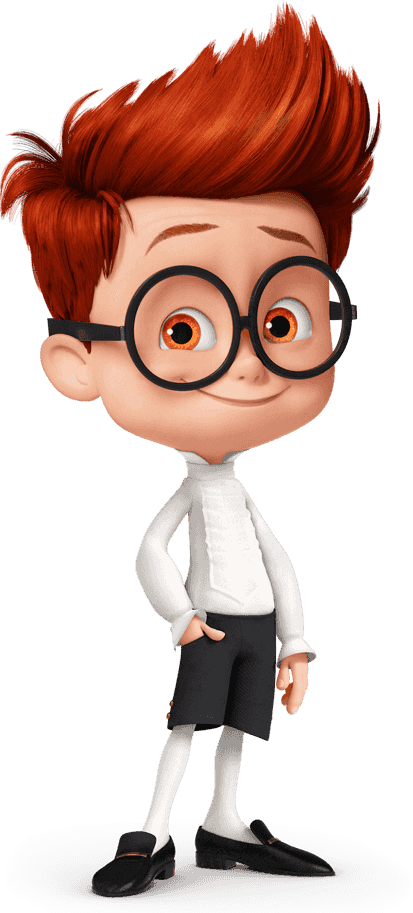 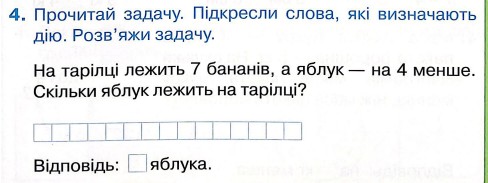 7 – 4 = 3 (гр.)
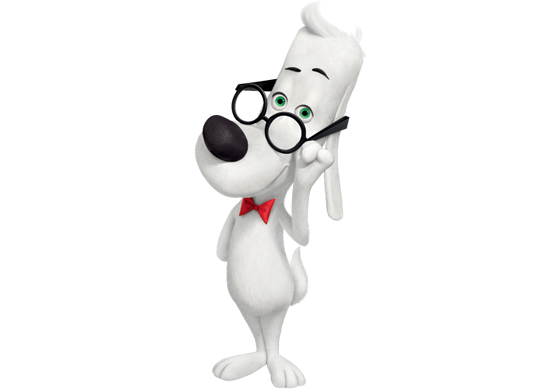 3
Чим схожі задачі 2 і 4? Чим вони відрізняються?
Задача 2 – на різницеве порівняння.
Задача 4 – на зменшення числа на кілька одиниць?
Сторінка
3 №4
Робота в зошиті
Склади вирази за малюнками та знайди їх значення
2 + 3 + 3 = 8
5 + 2 = 7
4 + 1 = 5
4 + 2 = 6
4 + 3 = 7
2 + 3 = 5
4 + 2 + 3 = 9
4 + 1 = 5
Сторінка
3
№ 3
Логічне завдання завдання
Петрусь наловив риби менше, ніж Микола, а Микола менше, ніж Сергій. У кого риболовля була найбільш вдалою?
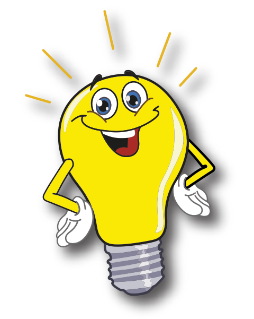 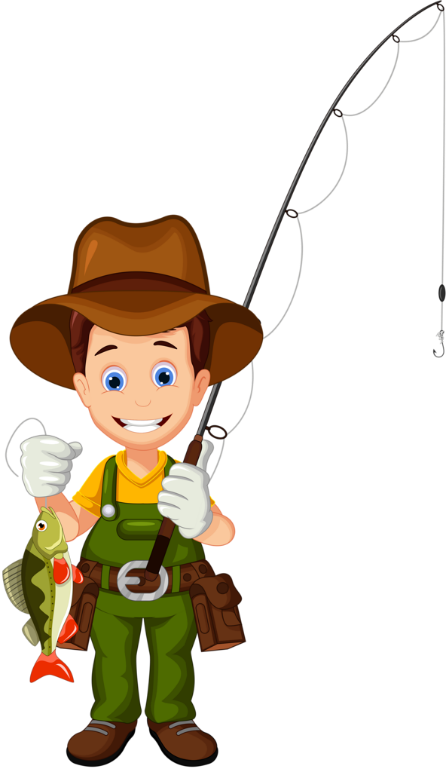 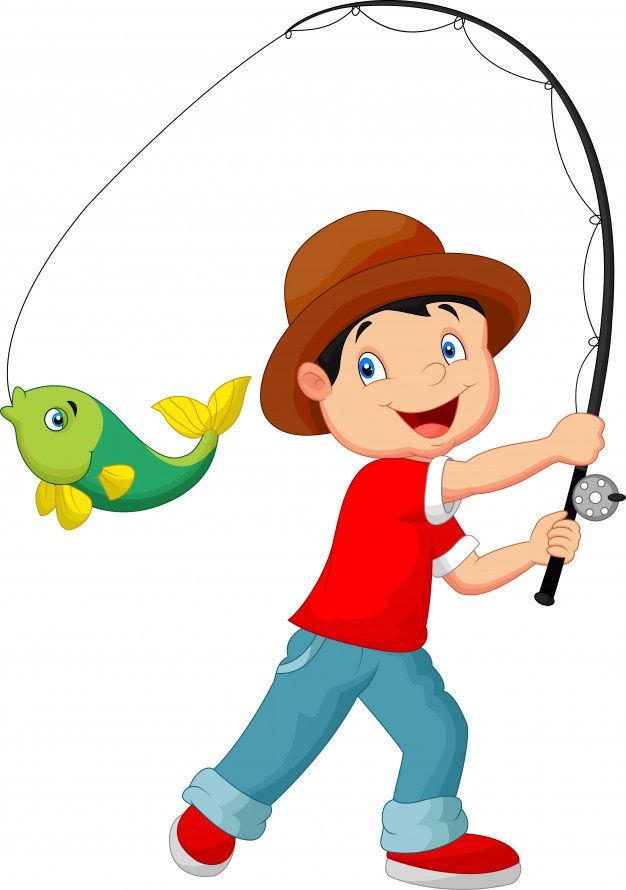 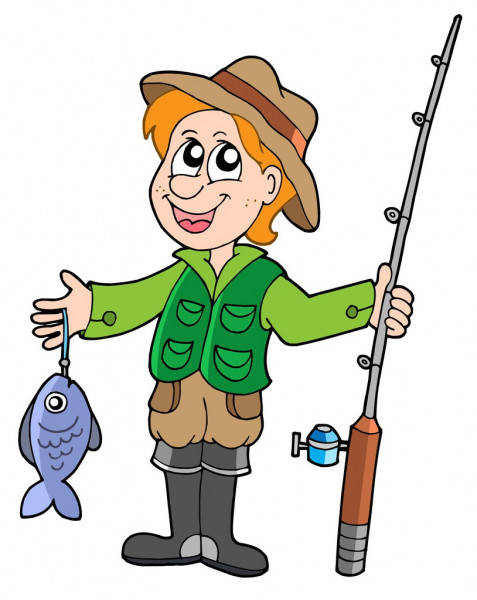 <
<
Петрусь
Микола
Сергій
Рефлексія. Оберіть відповідну цеглинку LEGO
Цеглинку лего підійміть, зустріч нашу оцініть.
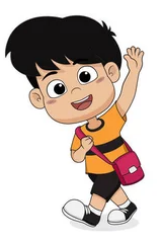 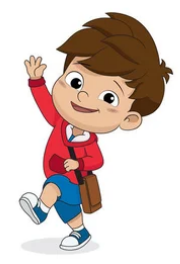 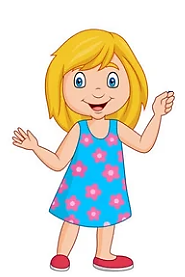 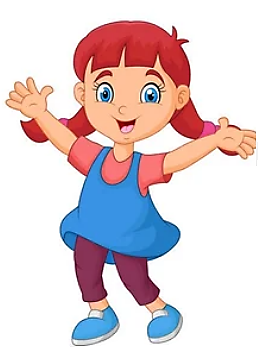 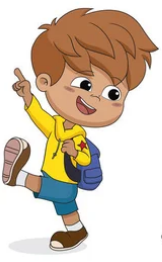 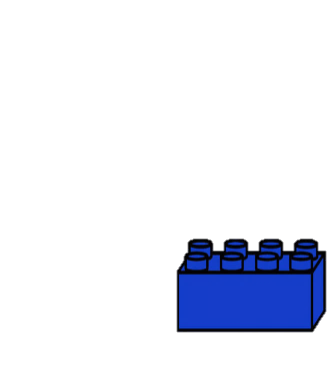 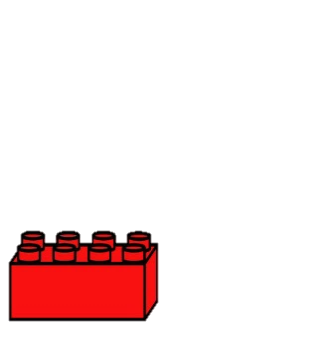 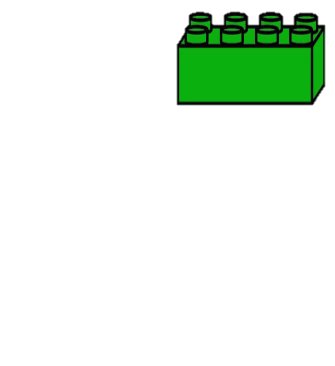 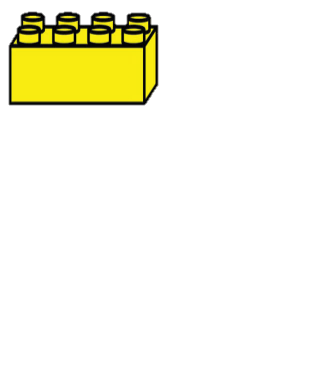 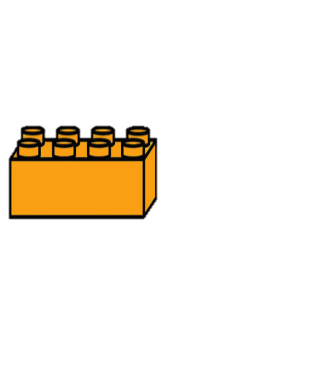 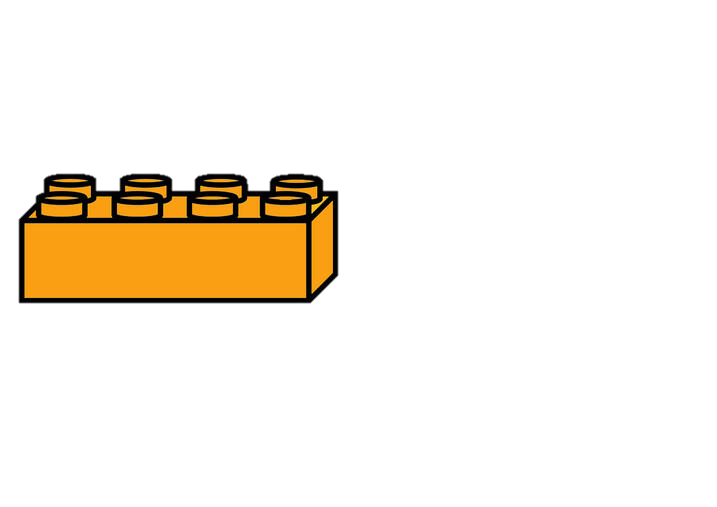 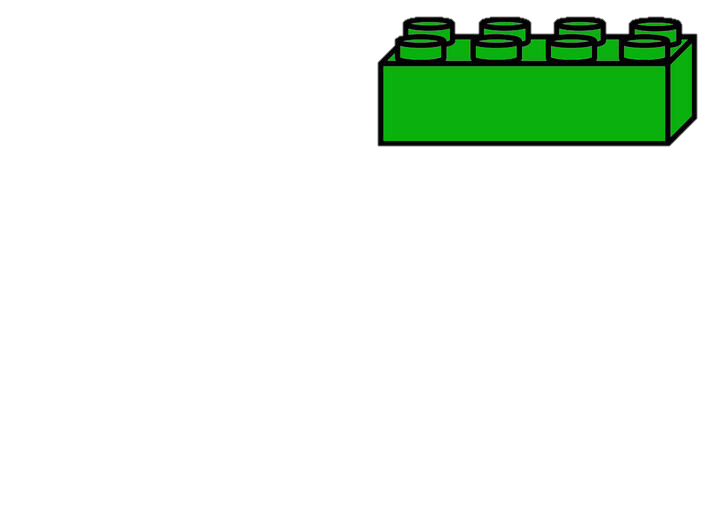 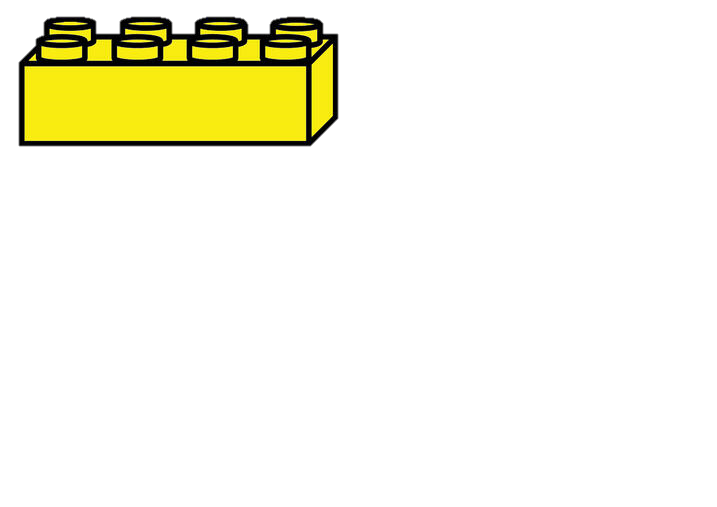 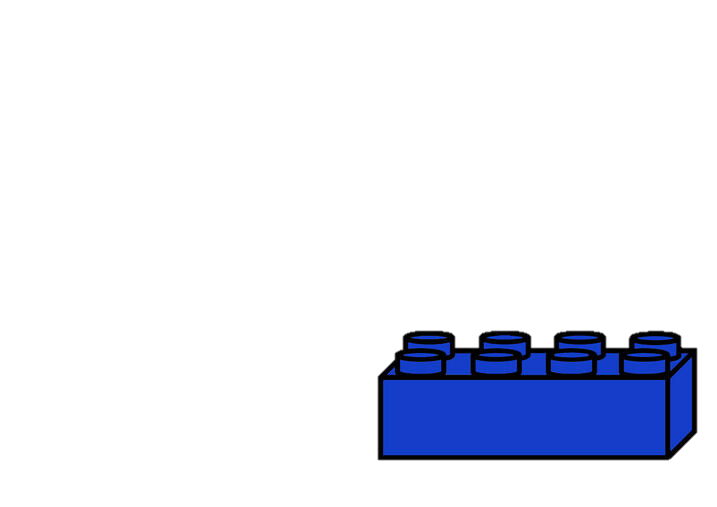 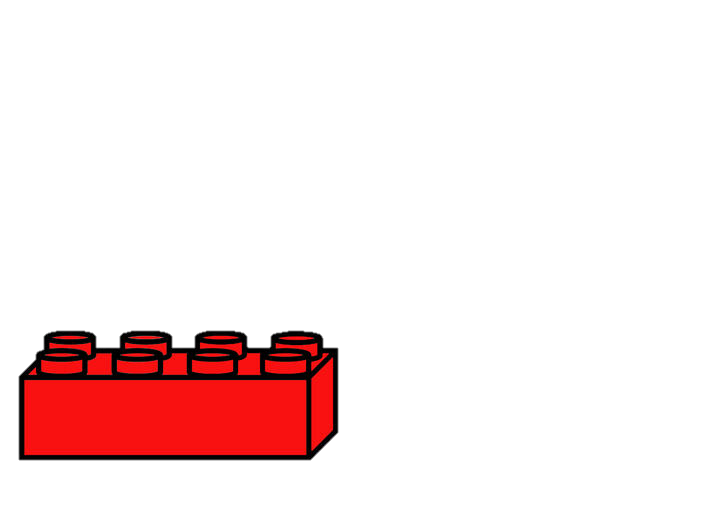 Було цікаво!
У мене все вийшло!
Я дуже втомився!
Все було легко!
Було складно!